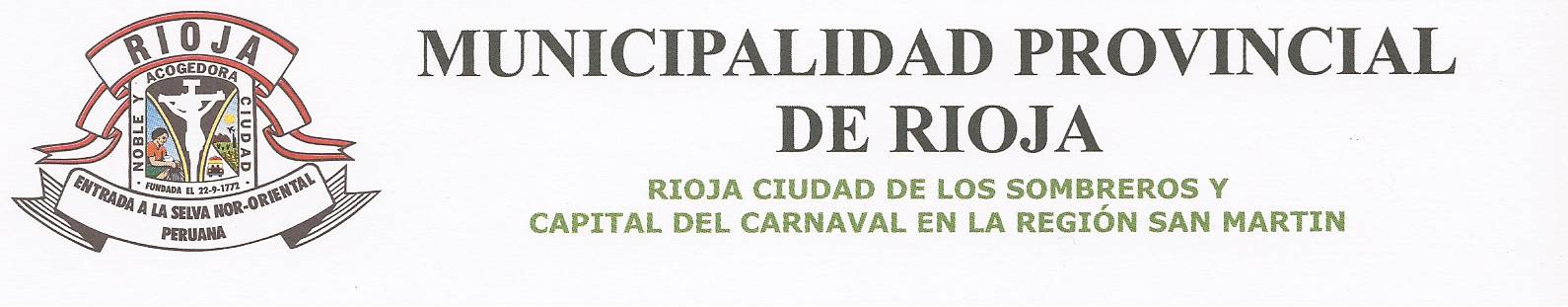 PROGRAMA DE ECOEFICIENCIA
ECOIP-MPR
REPORTE DE CONSUMOS DE SERVICIOS Y OTROS.
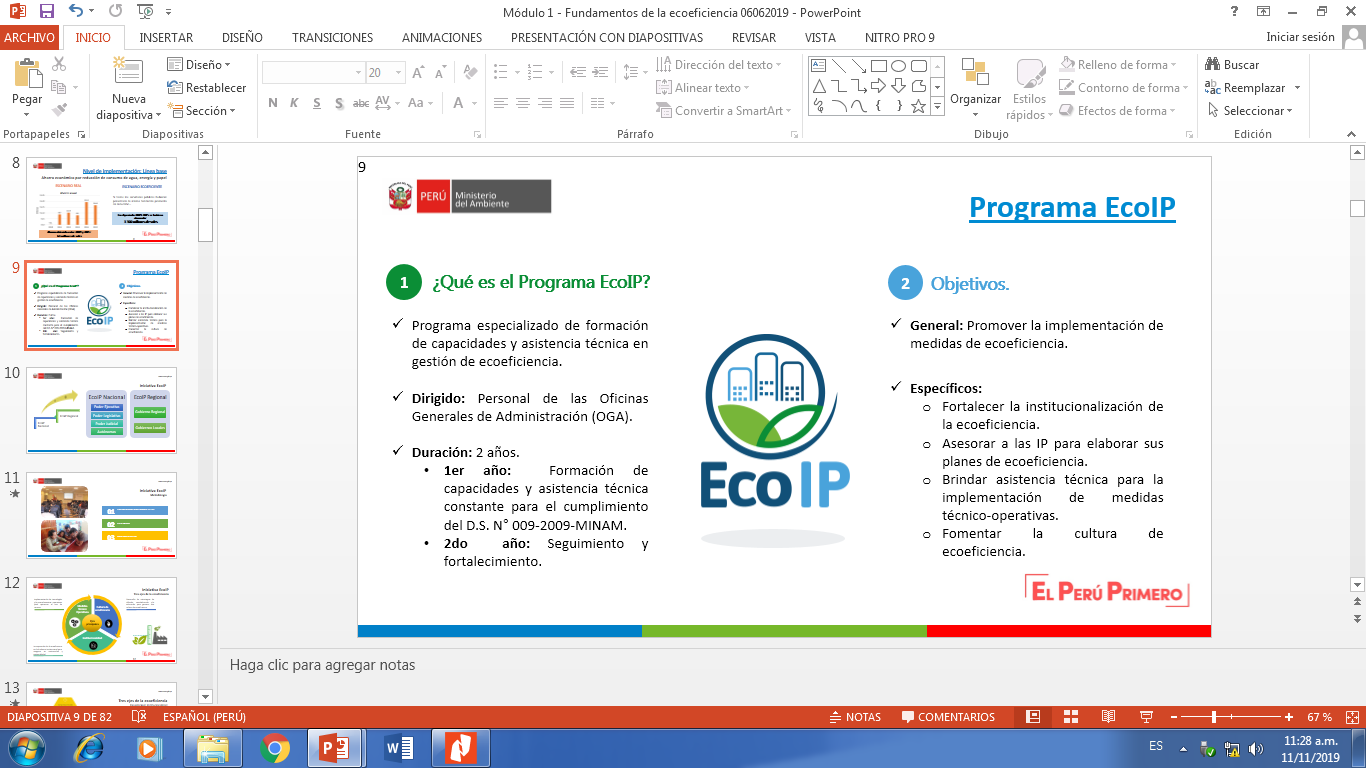 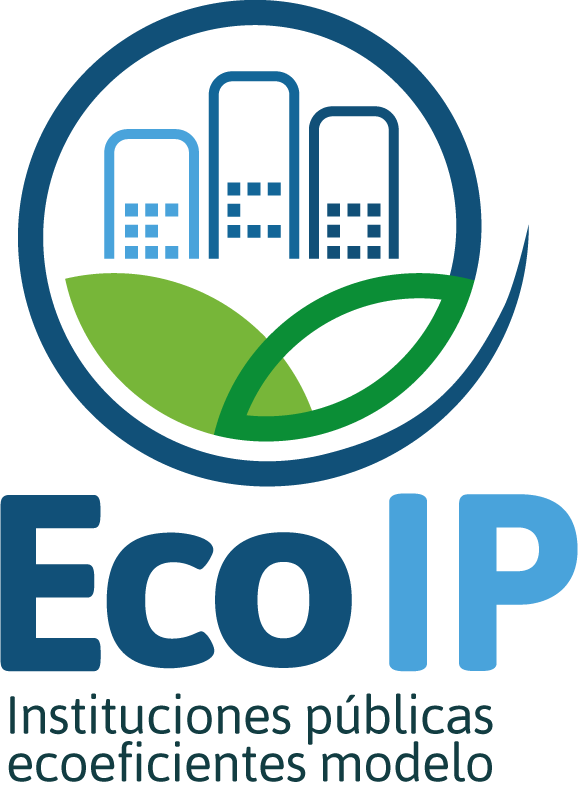 OBJETIVO- SER UNA INTITUCIÓN MODELO EN ECOEFICIENCIA.- OBTENER EL RECONOCIMIENTO: “MODELO ECOIP”-POR EL MINISTERIO DEL AMBIENTE.
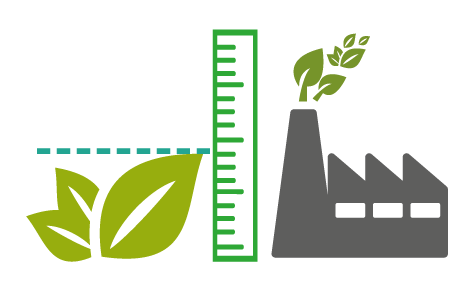 A CONTINUACIÓN SE DETALLA LOS CONSUMOS DE LOS SERCICIOS Y OTROS DE LA MUNICIPALIDAD PROVINCIAL DE RIOJA – “Sede Central”
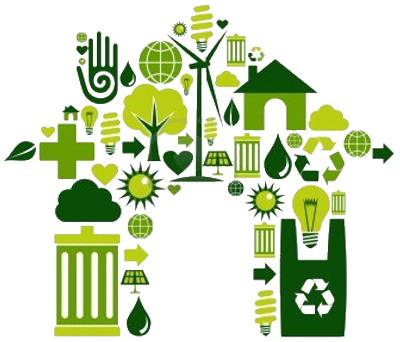 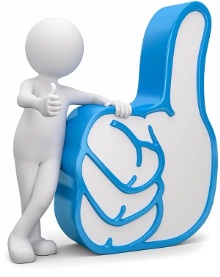 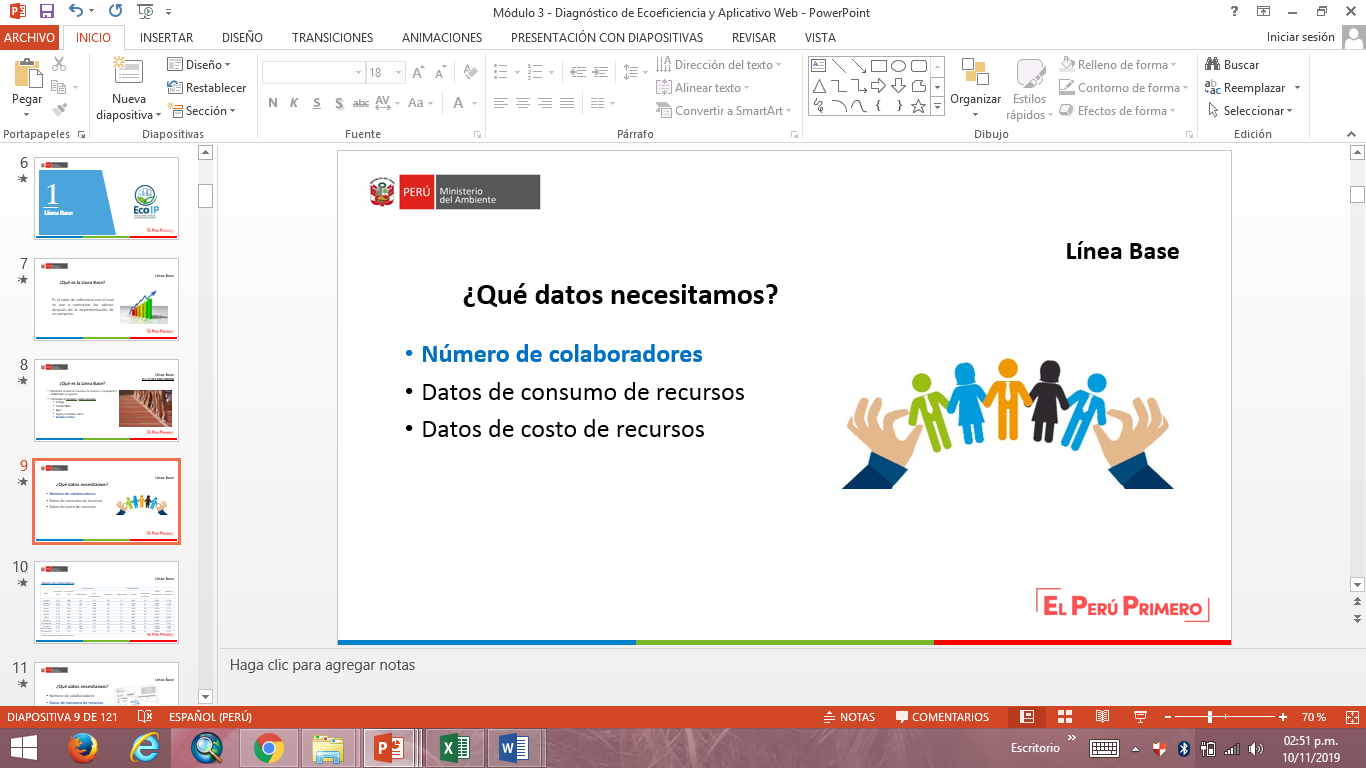 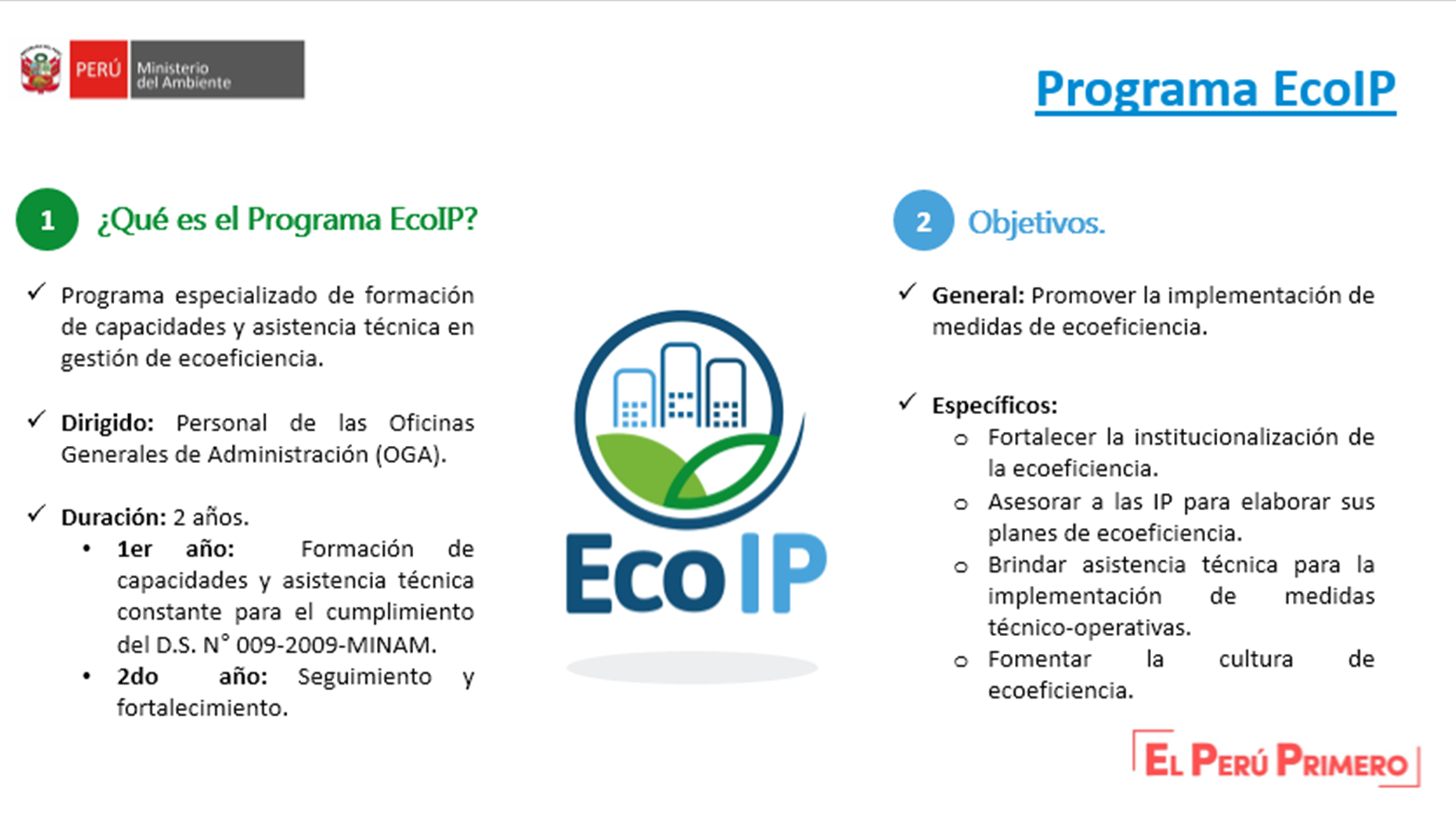 GRACIAS